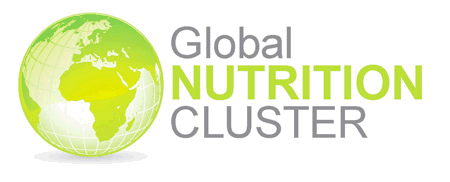 CLUSTER global pour la
NUTRITION
CLUSTER global pour la
SÉCURITÉ ALIMENTAIRE
 
Pour le renforcement de la réponse humanitaire
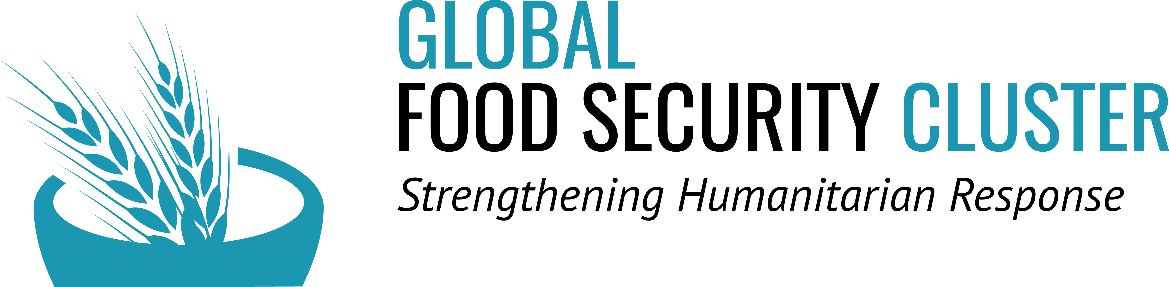 Programmation intégrée
Santé
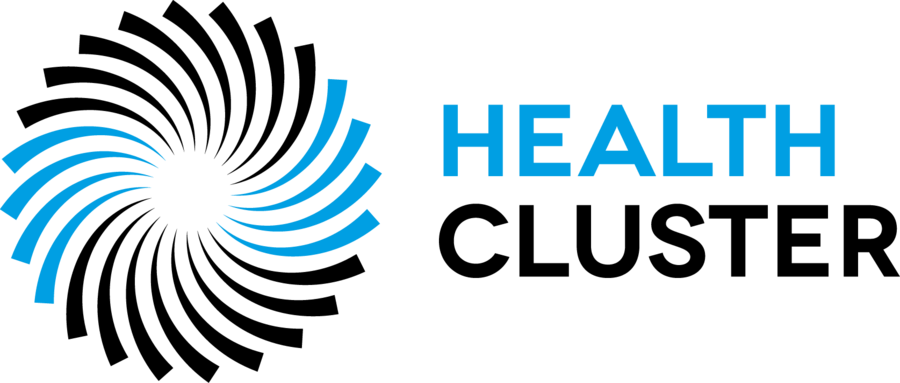 CLUSTER
SANTÉ
Objectifs d'apprentissage:
À la fin de la séance, les participants seront en mesure de :
Décrire le rôle crucial que joue la santé dans les résultats en matière de nutrition.

Identifier des activités spécifiques pour l'intégration des interventions de santé et de nutrition
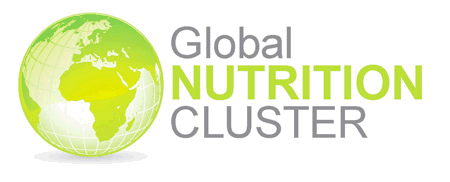 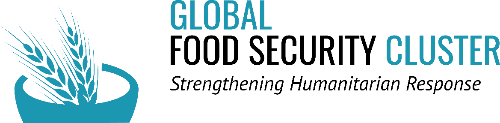 [Speaker Notes: Présentez les objectifs d'apprentissage.]
Pourquoi la santé est-elle essentielle à la nutrition ?
Les enfants malnutris souffrent fréquemment de maladies à cause d’une déficience immunitaire. Les enfants souffrant de MAS sont 9 fois plus susceptibles de mourir d'infections infantiles courantes telles que la pneumonie, la diarrhée, le paludisme et la rougeole; les enfants souffrant de MAM sont 4 fois plus susceptibles de mourir.
Les mauvaises pratiques d'allaitement et d'alimentation complémentaire sont l'une des principales causes de problèmes de santé chez les jeunes enfants.
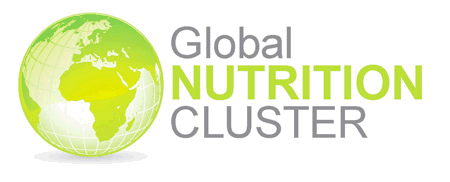 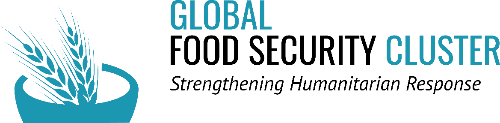 [Speaker Notes: Introduction
Commencez la séance en demandant aux participants de se mettre en formation de « ruche » (par petits groupes de deux ou trois) et de discuter de la question « Pourquoi la santé est-elle essentielle aux résultats en matière de nutrition ? ».  Prévoyez 5-10 à 10 minutes selon le moment où la discussion se termine. Écoutez les commentaires des groupes et consolidez-les à l'aide du PPT 3 (Pourquoi la santé est-elle essentielle à la nutrition) ?]
Situation sanitaire dans le pays X
SERVICES DE SANTÉ ET ENVIRONNEMENT INSALUBRE
Couverture vaccinale de routine contre la rougeole
Couverture vaccinale de routine  contre la poliomyélite
Taux de couverture de la supplémentation de routine en vitamine A
Taux de couverture des campagnes de vaccination contre la rougeole
Taux de couverture des campagnes de vaccination contre la poliomyélite
Campagne de supplémentation en vitamine A
Couverture vaccinale contre la rougeole provenant des enquêtes
Couverture vaccinale contre la poliomyélite provenant des enquêtes
Couverture de la supplémentation en vitamine A provenant des enquêtes
Taux de couverture de tous les vaccins de base provenant des enquêtes
Accouchement assisté par un personnel qualifié
Comportement de recours aux soins
INDICATEURS DE SANTÉ CLÉS
Taux brut de mortalité (Crude Death Rate, CDR)
Taux de mortalité des moins de cinq ans (U5DR)
Petit poids de naissance
Taux de fécondité
MALADIES
Diarrhée
Dysenterie
Paludisme / fièvre
Infection respiratoire aiguë (IRA)
Prévalence du VIH /sida
Diarrhée aqueuse aiguë ou choléra
Rougeole
Doit être adapté avant la formation !
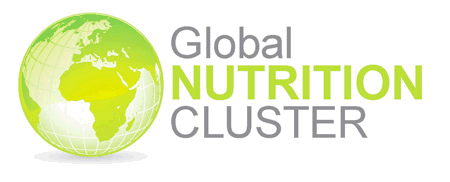 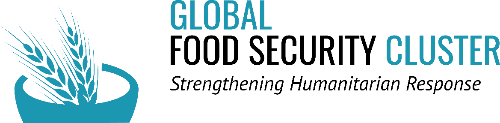 [Speaker Notes: Informations sur le pays
Partagez les informations du pays sur la santé, PPT 4 et 5. Invitez les participants à réfléchir à leur implication pour les résultats en nutrition dans le pays.]
La réponse en Santé dans la pays X
Au niveau des ménages
IEC (information, éducation et communication) par le biais de visites à domicile des volontaires de santé communautaires, accouchements normaux par des sages-femmes de village et référencement.
Au niveau communautaire
Soins curatifs limités, IEC (information, éducation et communication), Planification Familiale (préservatifs) à travers les agents de santé communautaires.
Soins curatifs limités, notamment PCIME (prise en charge intégrée des maladies de l'enfant), ANC / PNC (soins pré et post-nataux), PEV (Programme élargi de vaccination), PF (méthodes à courte durée d'action), IEC via des équipes mobiles.
Au niveau des soins de santé primaires (SSP)
Unité de santé: soins curatifs limités, y compris PCIME, ANC / PNC, PEV, PF (méthodes à courte durée d'action), IEC. Comble les lacunes dans les prescriptions en matière de maladies non transmissibles (MNT)
Centre de santé: soins curatifs (service ambulatoire), y compris PCIME, tuberculose et autres, ANC / PNC, PF, PEV, gestion des MNT, accouchements normaux dans des établissements sélectionnés, soins néonataux essentiels et services de laboratoire / d’investigation de base.
Au niveau de soins de santé secondaires :
Soins curatifs, comprenant hospitalisation et ambulatoire. Traumatologie d'urgence 24h / 24. PCIME, tuberculose, MNT. ANC / PNC, accouchements normaux et compliqués.
Soins obstétricaux et néonataux d’urgence de base (BEmONC), soins obstétricaux et néonataux d’urgence complets (CEmONC), soins néonataux essentiels, prise en charge des nouveau-nés et des malades présentant un petit poids de naissance. Services de laboratoire et de radiologie.
Doit être adapté avant la formation !
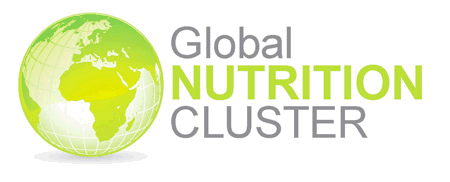 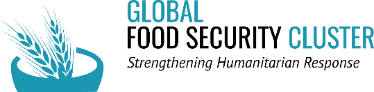 [Speaker Notes: PPT 2.4]
Améliorer la nutrition par la santé
Objectifs prioritaires pour améliorer la nutrition à travers le secteur de la santé :
Réduire les carences en micronutriments.
Réduire l'anémie chez les femmes enceintes et allaitantes et les enfants âgés de 0 à 24 mois.
Promouvoir de bonnes pratiques en matière d'alimentation et de soins nutritionnels, y compris l'allaitement exclusif pendant les 6 premiers mois de la vie.
Traiter et prévenir les maladies.
Réduire la prévalence des petits poids de naissance.
Améliorer la santé reproductive et la planification familiale
Traiter la malnutrition aiguë modérée et sévère chez les enfants.
Proposé par le Groupe de la Banque mondiale (2013)
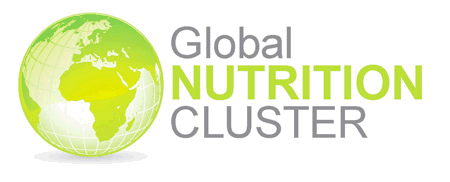 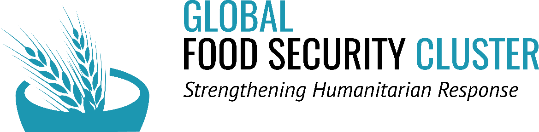 [Speaker Notes: Pour établir le lien entre Santé et Nutrition, passez la diapositive 6 (Améliorer la nutrition par la santé).]
Tâche : Intégration de la santé et de la nutrition
Discutez de la manière d’intégrer la santé et la nutrition. Utilisez des exemples pour illustrer vos idées si possible. Préparez un tableau à feuilles mobiles pour présenter vos résultats au reste du groupe.
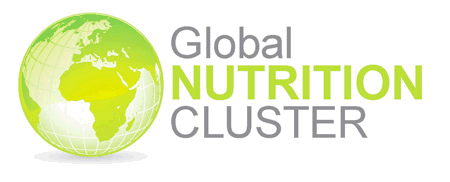 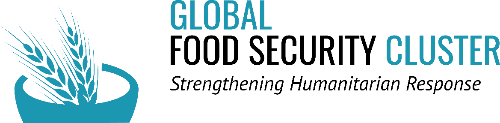 [Speaker Notes: Pour établir le lien entre Santé et Nutrition, passez la diapositive 6 (Améliorer la nutrition par la santé). Expliquez ensuite que nous allons entreprendre une activité au cours de laquelle les participants exploreront les moyens d’intégrer la santé et la nutrition à différents niveaux. Avant de commencer, demandez quelques idées sur la manière d’intégrer la santé et la nutrition. Écrivez les réponses sur des tableau à feuilles mobiles pour avoir un aperçu. 

Certains des éléments à couvrir sont :
S'appuyer sur des plates-formes existantes.
Cibler les 1000 premiers jours.
Intégrer les interventions nutritionnelles dans le paquet essentiel des soins de santé de base.
Travailler au niveau de la communauté et de l'établissement.
Inclure les visites à domicile.
Engager les hommes et autonomiser les femmes.
S'aligner sur les priorités nationales et locales.
Répondre aux besoins de la communauté.
Assurer un approvisionnement régulier en produits (médicaments, contraceptifs, ATPE, etc.) et fournir un espace privé pour les services.
Assurer une expérience, une formation et des incitations adéquates pour le personnel.
 
Expliquez que les participants vont maintenant examiner l'intégration de la santé et de la nutrition à différents niveaux et identifier les actions clés. Ils bénéficient du cadre de travail de renforcement du système de santé de l'OMS pour la nutrition. Définissez la tâche (PPT 7) et divisez le groupe en quatre groupes:
Au niveau des ménages
Au niveau communautaire
Soins de santé primaires
Soins de santé secondaires
 
Demandez à chaque groupe de réfléchir à la manière d’intégrer la santé et la nutrition dans la zone dans laquelle ils travaillent et de prendre des notes sur un tableau à feuilles mobiles. Donnez des exemples si nécessaire, et faites le tour des groupes pour vous assurer qu'ils sont sur la bonne voie. Après 15 minutes, demandez à chaque groupe de faire leur présentation. Reportez-vous tout au long de la séance au document à distribuer HO Exemple 4 Intégration des clusters. Consolidez en utilisant les diapositives 7 à 10 (paquet minimum d’interventions). 
Assurez-vous de couvrir ces points :
Au niveau des ménages
Éducation à la santé pour sensibiliser à la santé et au bien-être
Assainissement, accès à une eau salubre et adéquate et bonne gestion des déchets
Prévention des maladies transmissibles et utilisation des SRO
Activités de promotion de la santé / de l'hygiène
Lavage des mains, alimentation et hygiène personnelle
utilisation de moustiquaires imprégnées d'insecticide
Pulvérisation résiduelle à l'intérieur des habitations
Prévention de la surpopulation
Promotion des comportements de recours aux soins, de nutrition maternelle et infantile, etc.
Reconnaissance des signes de danger et des remèdes immédiats tels que tamponner avec une éponge tiède pour réduire la fièvre
 
Au niveau communautaire
Gestion intégrée des maladies infantiles. Pour traiter : le paludisme; pneumonie, maladies diarrhéiques
Gestion intégrée de la maladie chez l'adulte, par exemple traitement et prévention de la tuberculose (DOTS), VIH / SIDA et autres maladies chroniques
Mesures sanitaires de prévention et de lutte contre les maladies transmissibles, appuyées par la création et l'utilisation de EWARS (Early warning, alert and response system = système d’alerte précoce, d’alerte et de réponse)
Services de santé de l'enfant tels que les services de vaccination, le dépistage de la malnutrition, la supplémentation en micronutriments et le déparasitage
Promotion de la santé en matière de santé reproductive (y compris l'utilisation de méthodes de base de planification familiale) et de soutien en santé mentale et psychosocial
Nutrition maternelle : dépistage de la malnutrition et utilisation de micronutriments chez la femme enceinte
Programme de prise en charge communautaire de la malnutrition aiguë (PCMA)

Au niveau des soins de santé primaires :
Soins de santé pour enfants : éducation sanitaire, vaccinations et soins fondés sur les directives de la Gestion intégrée des maladies de l'enfant (PCIME) ou d'autres directives nationales
- Soins aux nouveau-nés : conformément aux directives de la Gestion intégrée de la grossesse et de l'accouchement (IMPAC)
- Évaluation d'urgence et triage dans tous les établissements de soins de santé primaires
- Dépistage de la malnutrition et référencement vers les services appropriés
- Traitement de la malnutrition aiguë sévère (MAS) aux points thérapeutiques ambulatoires
- Prestation de services de santé reproductive et maternelle
- Traitement des blessures et référencement vers des spécialistes
- Soins de santé mentale de base et soins pour problèmes psychosociaux
Référencement vers des spécialistes

Au niveau des soins de santé secondaires :
Services préventifs et promotion de la santé. Les mêmes services qu'au niveau des soins de santé primaires  plus la circoncision, la prophylaxie post-exposition (PPE), la Prévention de la transmission de la mère à l'enfant (PTME)
Services curatifs : entre autres
Chirurgies pour blessures générales et autres urgences
Médecine interne :  Prise en charge des maladies non transmissibles (MNT) et urgences médicales, prise en charge de la tuberculose et du VIH / SIDA
Pédiatrie : Prise en charge des urgences pédiatriques, centre de stabilisation (CS), néonatologie et initiative « hôpitaux amis des enfants » (child friendly initiative)
Soins gynécologiques et obstétricaux : soins prénataux, urgences gynécologiques, soins obstétricaux d’urgence complets (CEmOC)
Services de support clinique (imagerie médicale, services de laboratoire, rééducation, stérilisation)]
Paquet minimum d'interventions - niveau ménage
Éducation en matière de santé
EAH
Prévention des maladies transmissibles et utilisation des SRO
Activités de promotion de la santé / de l'hygiène
Promotion des comportements de recours aux soins, de nutrition maternelle et infantile, etc.
Reconnaissance des signes de danger et remèdes immédiats
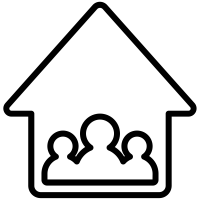 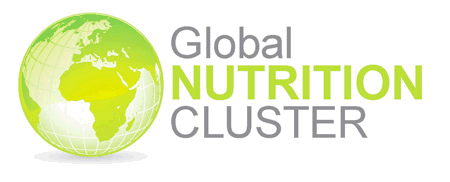 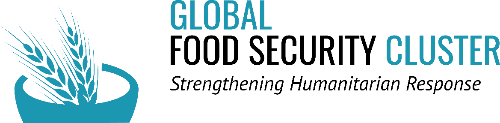 [Speaker Notes: Au niveau des ménages :
- Éducation à la santé pour sensibiliser à la santé et au bien-être
- Assainissement, accès à une eau salubre et adéquate et bonne gestion des déchets
- Prévention des maladies transmissibles et utilisation des SRO
- Activités de promotion de la santé / de l'hygiène
- Lavage des mains, alimentation et hygiène personnelle
- Utilisation de moustiquaires imprégnées d'insecticide
- Pulvérisation résiduelle à l'intérieur des habitations
- Prévention de la surpopulation
- Promotion des comportements de recours aux soins, de nutrition maternelle et infantile, etc.
- Reconnaissance des signes de danger et remèdes immédiats tels que tamponner avec une éponge tiède pour réduire la fièvre]
Paquet minimum d'interventions - niveau communautaire
Prise en charge intégrée des maladies infantiles
Gestion intégrée de la maladie chez l'adulte
Mesures sanitaires pour la prévention et le contrôle des maladies transmissibles
Services de santé infantile
Promotion de la santé en matière de santé reproductive, de santé mentale et de soutien psychosocial
Alimentation maternelle
Programme de prise en charge communautaire de la malnutrition aiguë (PCMA)
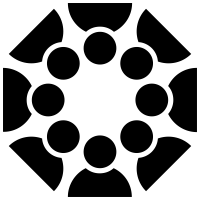 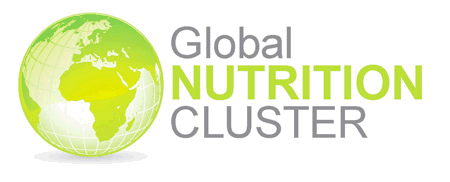 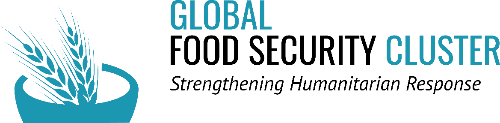 [Speaker Notes: Au niveau communautaire:
- Gestion intégrée des maladies infantiles. Pour traiter paludisme, pneumonie, maladies diarrhéiques
- Gestion intégrée de la maladie chez l'adulte, par exemple traitement et prévention de la tuberculose (DOTS), VIH / SIDA et autres maladies chroniques
- Mesures sanitaires de prévention et de lutte contre les maladies transmissibles, appuyées par la création et l'utilisation de EWARS (Early warning, alert and response system = système d’alerte précoce, d’alerte et de réponse)
- Services de santé de l'enfant tels que les services de vaccination, le dépistage de la malnutrition, la supplémentation en micronutriments et le déparasitage
- Promotion de la santé en matière de santé reproductive (y compris l'utilisation de méthodes de base de planification familiale) et de soutien en santé mentale et psychosocial
- Nutrition maternelle : dépistage de la malnutrition et utilisation de micronutriments chez la femme enceinte
- Programme de prise en charge communautaire de la malnutrition aiguë (PCMA)]
Paquet minimum d'interventions - niveau des soins de santé primaires
Soins de santé de l'enfant
Soins aux nouveau-nés (directives de la Gestion intégrée de la grossesse et de l'accouchement (IMPAC))
Évaluation d'urgence et triage dans tous les établissements de soins de santé primaires
Dépistage de la malnutrition et référencement vers les services appropriés
Traitement de la malnutrition aiguë sévère (MAS) aux points thérapeutiques ambulatoires
Prestation de services de santé reproductive et maternelle
Traitement des blessures et référencement vers des spécialistes
Soins de santé mentale de base et soins pour problèmes psychosociaux
Référencement vers des spécialistes
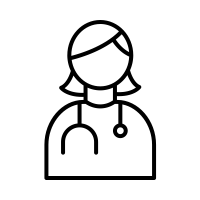 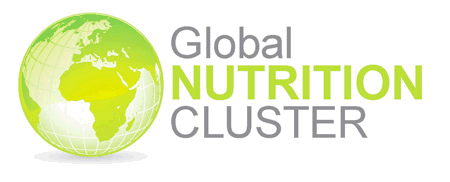 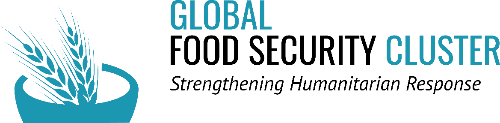 [Speaker Notes: Au niveau des soins de santé primaires :
- Soins de santé pour enfants : éducation sanitaire, vaccinations et soins fondés sur les directives de la Gestion intégrée des maladies de l'enfant (PCIME) ou d'autres directives nationales
- Soins aux nouveau-nés : conformément aux directives de la Gestion intégrée de la grossesse et de l'accouchement (IMPAC)
- Évaluation d'urgence et triage dans tous les établissements de soins de santé primaires
- Dépistage de la malnutrition et référencement vers les services appropriés
- Traitement de la malnutrition aiguë sévère (MAS) aux points thérapeutiques ambulatoires
- Prestation de services de santé reproductive et maternelle
- Traitement des blessures et référencement vers des spécialistes
- Soins de santé mentale de base et soins pour problèmes psychosociaux
- Référencement vers des spécialistes]
Paquet minimum d'interventions - niveau des soins de santé secondaires
Services préventifs et promotion de la santé
Services curatifs : entre autres
Chirurgies
Médecine interne
Pédiatrie
Gynécologie et obstétrique
Services de support clinique (imagerie médicale, services de laboratoire, rééducation, stérilisation)
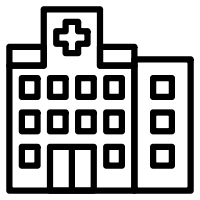 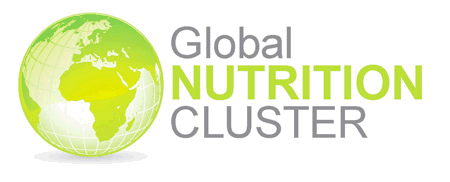 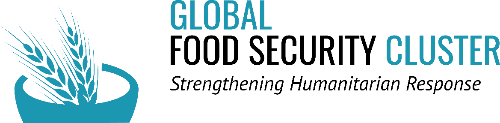 [Speaker Notes: Au niveau des soins de santé secondaires :
- Services préventifs et promotion de la santé. Les mêmes services qu'au niveau des soins de santé primaires plus la circoncision, la prophylaxie post-exposition (PPE), la Prévention de la transmission de la mère à l'enfant (PTME)
- Services curatifs : entre autres
- Chirurgies pour blessures générales et autres urgences
- Médecine interne : Prise en charge des maladies non transmissibles (MNT) et urgences médicales, prise en charge de la tuberculose et du VIH / SIDA
- Pédiatrie : Prise en charge des urgences pédiatriques, centre de stabilisation (CS), néonatologie et initiative « hôpitaux amis des enfants » (child friendly initiative)
- Soins gynécologiques et obstétricaux : soins prénataux, urgences gynécologiques, soins obstétricaux d’urgence complets (CEmOC)
- Services de support clinique (imagerie médicale, services de laboratoire, rééducation, stérilisation)]
CADRE DE TRAVAIL CONCEPTUEL POUR DES SERVICES DE PLANIFICATION FAMILIALE ET DE NUTRITION DE LA MÈRE, DU NOURRISION ET DU JEUNE ENFANTS INTÉGRÉS
Mai 2014
DÉFIS CONTEXTUELS
ENTRÉES  PROCESSUS  RENDEMENTS  RÉSULTATS  IMPACT
Réduction des grossesses à problèmes 

Moins d’anémie chez les mères et les enfants de moins de 6 ans

Moins de grossesses chez les adolescentes 

Moins de retard de croissance chez les enfants de moins de 5 ans

Moins d’enfants de moins de 5 ans en insuffisance pondérale

Morbidité et mortalité de la mère, du nouveau-né, du nourrisson et de l’enfants réduites

Les pays atteignent leurs cibles en matière de morbidité et de mortalité
Utilisation accrue des méthodes modernes de planification familiale chez les femmes en âge de procréer

Espacement des naissances accru, les mères laissent au moins deux ans entre naissance et grossesse

Les mères reçoivent des soins prénataux au moins quatre fois, et se rendent à une visite postpartum dans les deux jours suivant la naissance

Allaitement et méthode de l’aménorrhée due à la lactation (LAM ou MAMA) accrus au cours des 6 premiers mois suivant la naissance

Plus de femmes et d’enfants adoptent des pratiques MIYCN-PF optimales
Les gouvernements, les donateurs, et la société civile ne considèrent pas la MIYCN-FP (nutrition chez la mère, le nourrisson et le jeune enfant – MIYCN et la planification familiale – FP) comme une priorité

Politique segmentée et contexte gouvernemental

Capacité technique et personnel limités dans les secteurs de la santé, nutrition, et planification familiale 

Nombre ou distribution d’intrants et produits insuffisants
Plaider à tous les niveaux pour accroître la responsabilité gouvernementale

Mettre en œuvre des stratégies SBCC

Renforcer les capacités pour les fournisseurs de service et les agents de santé communautaires (CHW)

Améliorer la participation à la livraison de services intégrés à tous les points de contact

Améliorer l’accès aux soins préalables à la conception

Renforcer les pratiques de gestions (logistique, supervision, amélioration de la qualité (QI)) pour assurer l’intégration d’actions MIYCN-FP à tous les niveaux 

Améliorer le système de gestion informatique (MIS) pour recueillir les données importantes
Champions de la MIYCN-FP

Politique MIYCN-FP, lignes directives et plan opérationnel intégrés

Stratégie intégrée de communication pour le changement comportemental et social (SBCC)

Personnel de santé formé à tous les niveaux 

Approvisionnement et distribution d’intrants et produits MIYCN-FP
Activités de plaidoyer MIYCN-FP efficaces

Exiger la création de services intégrés créés auprès des parties prenantes concernées

Le personnel de santé (au niveau de l’établissement et de la communauté) doit fournir des services de qualité et intégrés

Services MIYCN-FP intégrés reçus

Systèmes de logistique et d’approvisionnement opérationnels 

Systèmes de surveillance et de supervision renforcés pour recueillir les données importantes nécessaires pour les décisionnaires, et avantages doubles des pratiques (par exemple l’allaitement)
Analyse de la situation 
Cartographier les services existants
Examiner les données secondaires en termes de résultats
Mener des recherches formatives pour combler les lacunes en matière d’informations et renseigner la conception
Supervision
Utiliser MIS pour recueillir les données importantes
Suivi qualité de la prestation de services
Interviews des bénéficiaires des services
Évaluation
Évaluations externes
Enquêtes avant et après
Méthodes mixtes (qualitatives et quantitatives)
Les composants du cadre de travail ont été développés à l’origine par le groupe de travail MIYCN-FP au printemps 2012 selon l’ 
« Évaluation systématique de l’intégration de la santé et de la nutrition maternelle, prénatale, et de l’enfant, et de la planification familiale »
https://www.k4health.org/sites/default/files/miycn-fp-monitoring-and-evaluation-briefer_final_may2014.pdf
[Speaker Notes: Note GB: je ne suis pas sure que le paragraphe ci-dessous corresponde totalement a la slide 12…

Soulignez l’importance de faire un suivi et d’évaluer ces services, comme nous en avons parlé au cours des séances précédentes. Affichez la diapositive 11, qui montre un exemple de suivi . Invitez les participants à exprimer leurs pensées et à poser leurs questions sur l'exemple. Je n'ai pas de notes sur cette diapositive. Quelqu'un pourrait-il nous dire s'il s'agissait de la dernière diapositive qui a été décidée, ou si nous avons accès à quelque chose de plus accessible ?
Je n'ai toujours aucune entrée à ce sujet]
Principaux messages à retenir
Les enfants souffrant de malnutrition souffrent fréquemment de maladies et sont neuf fois plus susceptibles de mourir d'infections infantiles courantes.
Les mauvaises pratiques d'allaitement et d'alimentation complémentaire sont l'une des principales causes de problèmes de santé chez les jeunes enfants. 
Aucune occasion manquée : dépister la malnutrition chez les enfants et les femmes enceintes et allaitantes (FEFA) lors des visites médicales et dépister la maladie dans les programmes de nutrition.
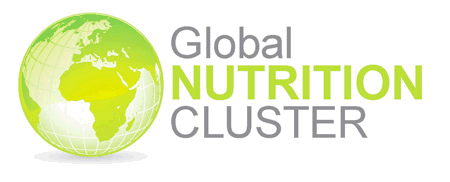 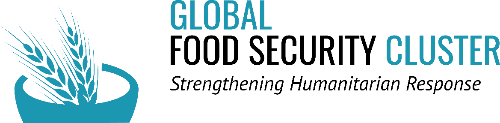 [Speaker Notes: Résumez la séance et notez toute réflexion qui ressort sur le « parking ».]
Remerciements
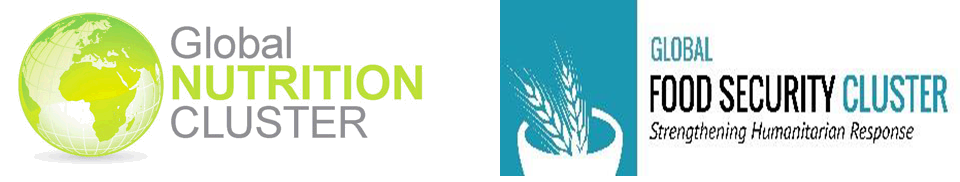 Ce module de formation a été développé par le Groupe de travail inter-clusters sur la nutrition
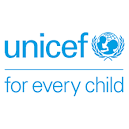 Ce module de formation a été financé par
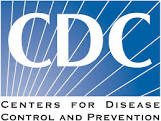 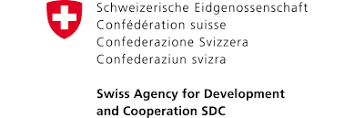 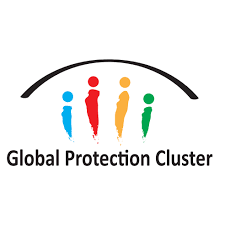 Ce module de formation a été développé avec l'assistance technique de
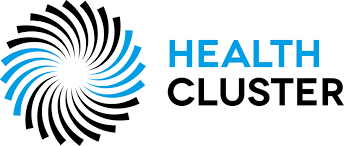 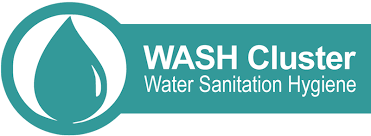 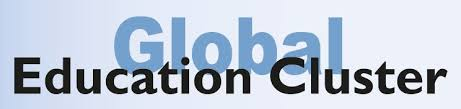 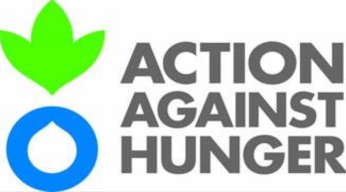 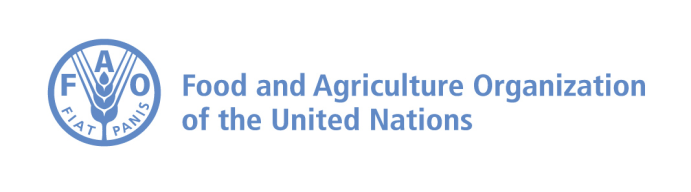 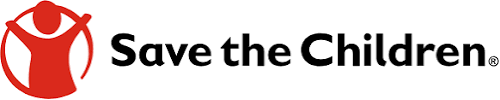 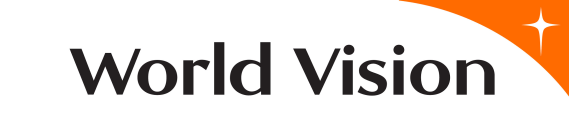 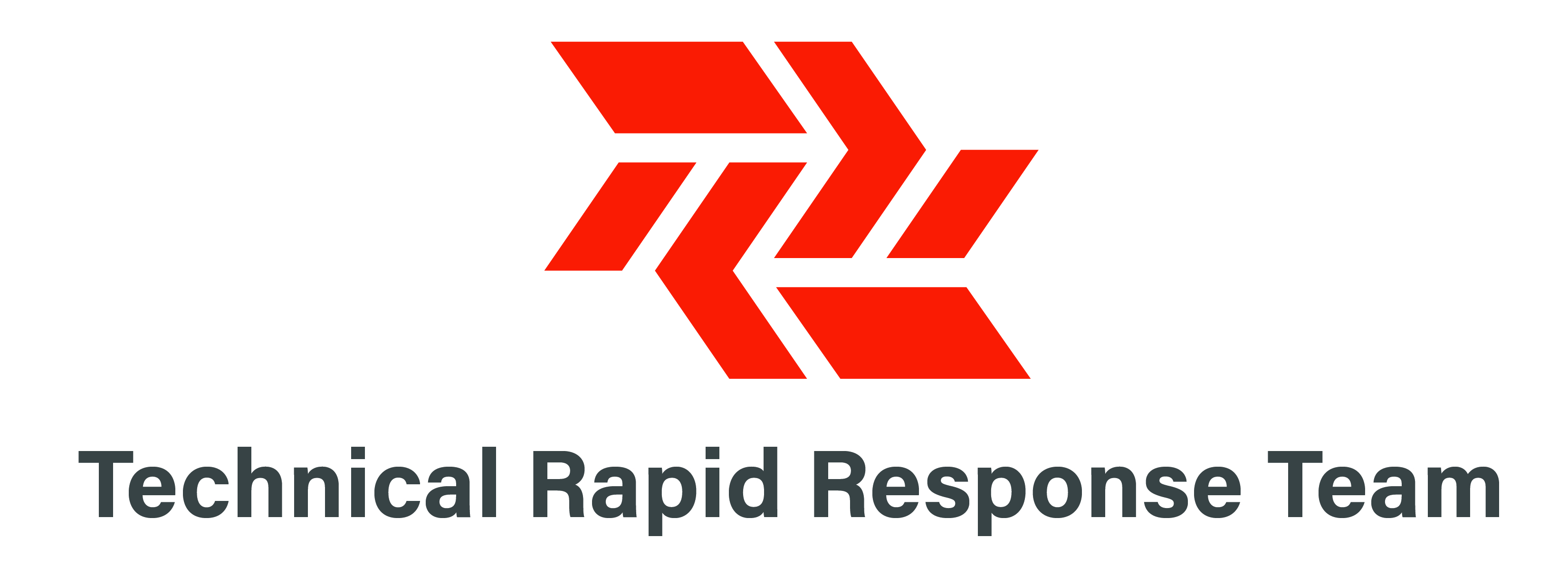 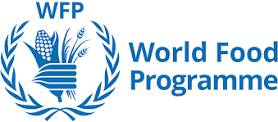 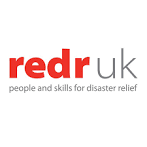